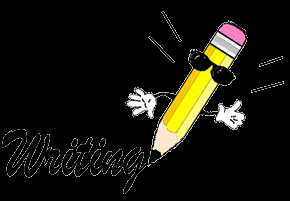 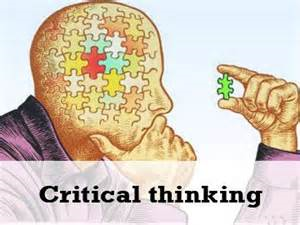 GSCE LANGUAGE EDUQAS CRITERIA
Paper One Language
1A –Fiction Reading: AO1, AO2 & AO4 
(A1 -  AO1, A2 & A3 – AO2, A4 – AO2, A5 – AO4) 
1B - Fiction Writing (Creative): AO5 & AO6 

Paper Two Language
2A – Non-Fiction Reading: AO1, AO2, AO3 & AO4 
A1 & A3 – AO1, A2 – AO2, A4 – AO4, A5 – AO1, A6 – AO3) 
2B - Non-Fiction Writing (Transactional): AO5 & AO6
Reading: 
AO1: Selecting evidence and understanding explicit and implicit meanings 	

AO2: Analysis

AO3: Comparisons

AO4: Evaluation

Writing: 
AO5: Communication and organisation

AO6 Vocabulary, sentence structure, spelling and punctuation
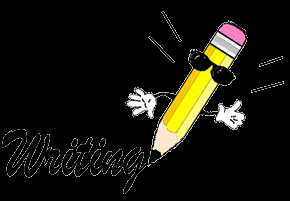 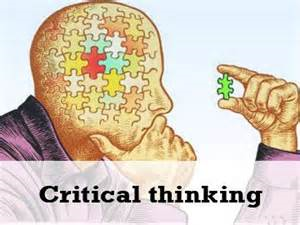 GSCE LANGUAGE EDUQAS CRITERIA
Reading: 
AO1: Selecting evidence and understanding explicit and implicit meanings

EXPLICIT: OBVIOUSIMPLICIT: HIDDEN
You should be able to:	
synthesise information with an analytical understanding and provide an overview drawn from a range of relevant details in the text
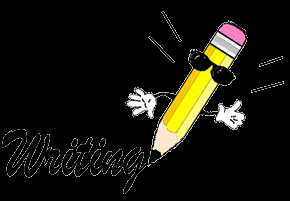 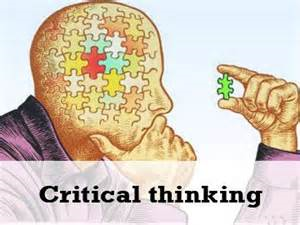 GSCE LANGUAGE EDUQAS CRITERIA
Reading: 
AO2: Analysis

USING PEA 
REFERRING TO SUBJECT SPECIFIC TERMINOLOGY
You should be able to:	
• make accurate and perceptive comments about how a wide range of different examples create tension and drama
• provide detailed analysis of how language and the organisation of events are used to achieve effects and influence the reader
• writer’s technique are explored with explanation of how the reader is influenced
• Well-considered, accurate use of subject terminology supports comments effectively.
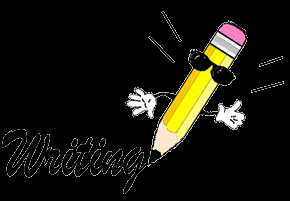 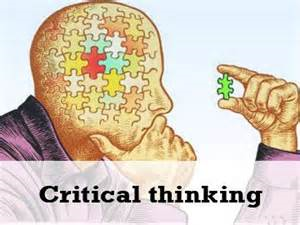 GSCE LANGUAGE EDUQAS CRITERIA
Reading: 
AO3: Comparisons

SELECT DETAILS FROM A RANGE OF TEXTS 
COMPARE & CONTRAST
You should be able to:	
make comparisons that are sustained and detailed
show clear understanding of how the comparisons are put across to the reader (writer’s intentions)
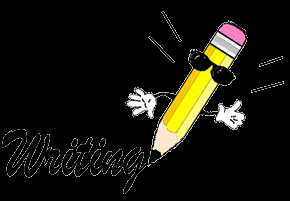 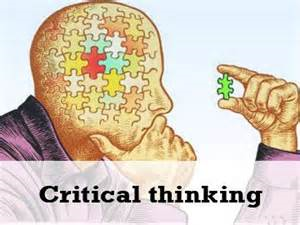 GSCE LANGUAGE EDUQAS CRITERIA
Reading: 
AO4: Evaluation

COMMENT ON DETAILS USE QUOTESPERSUADE & EVALUATE
You should be able to:	
• Give a persuasive evaluation of the text and its effects, supported by convincing, well selected examples and purposeful quotes
• Responses will show engagement and involvement, where an overview of the whole text is used to make accurate and perceptive comments
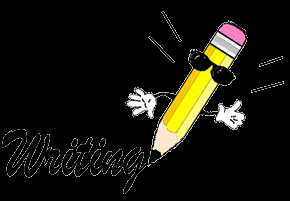 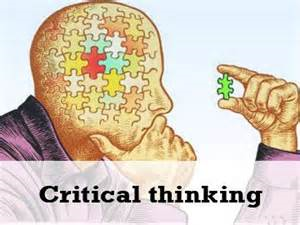 GSCE LANGUAGE EDUQAS CRITERIA
You should be able to:	
• the writing is fully coherent and controlled 
• the writing is clearly and imaginatively organised 
• structure and grammatical features are used ambitiously to give the writing cohesion and coherence 
• communication is ambitious and consistently conveys precise meaning
Writing: 
AO5: Communication and Organisation

WELL WRITTENORGANISED AMBITIOUS IN MEANING
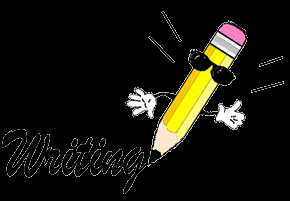 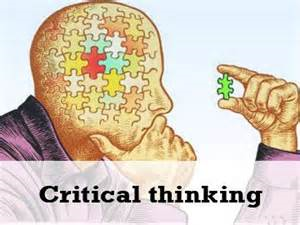 GSCE LANGUAGE EDUQAS CRITERIA
You should be able to:	
• use appropriate and effective variety of sentence structures
•sentence construction is controlled and accurate 
•a range of punctuation is used confidently and accurately 
• spelling is correct 
• control of tense and agreement 
•a wide range of appropriate, ambitious vocabulary is used
Writing: 
AO6: Vocabulary, sentence structure, spelling and punctuation 

USED ACCURATELY
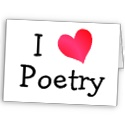 GSCE LITERATURE EDUQAS CRITERIA
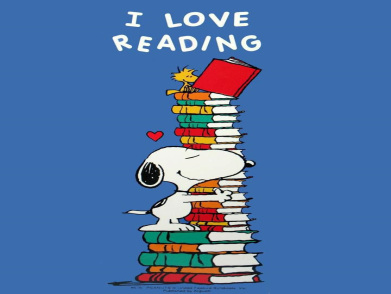 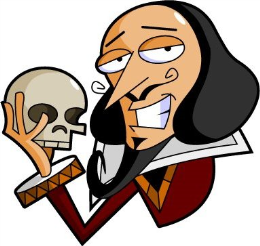 Paper One Literature
1A - Shakespeare extract (a) and essay (b) – AO1 & AO2 and (b) 5 marks are allocated for spelling, punctuation, vocabulary and sentence structures
1B - Anthology single poem (a) and comparison (b) - AO1, AO2 & AO3 and comparison skills for (b) 
Paper Two Literature
2A - Post 1914 drama (extract & essay combination) LOTF, BB, AIC – AO1 & AO2 and spelling, punctuation, vocabulary and sentence structures
2B - 19th Century prose (extract & whole text reference) A Christmas Carol – AO1, AO2 & AO3
2C – Unseen Poetry single poem (a) and comparison (b) – AO1 &AO2 and comparison skills for (b)
Reading: 
AO1: understanding/knowledge & evidence 	
AO2: Analysis
AO3: Context

Other skills: 
Comparison Skills & Spelling, punctuation, vocabulary & sentence structures
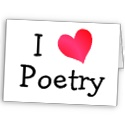 GSCE LITERATURE EDUQAS CRITERIA
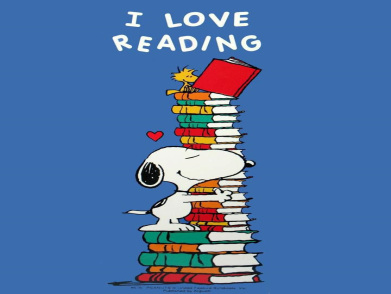 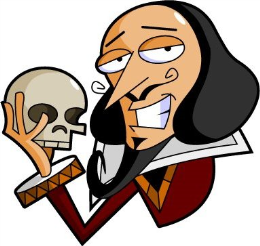 AO1: understanding/
knowledge & evidence

 	
LINK TO THE QUESTIONSHOW DETAILED KNOWLEDGE OF THE DIFFERENT TEXTS USE & REMEMBER QUOTES
You should be able to: 
• focus on the task, including overview, put across ideas with consistent clarity and use an appropriate tone; 
• use a sensitive and evaluative approach to the task and analyse the extract and wider text critically;
• show a perceptive understanding of the extract and wider text, engaging fully, perhaps with some originality in their personal response; 
• responses include pertinent, direct references from across the extract and wider text, including quotations.
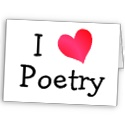 GSCE LITERATURE EDUQAS CRITERIA
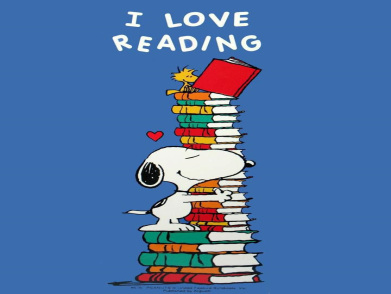 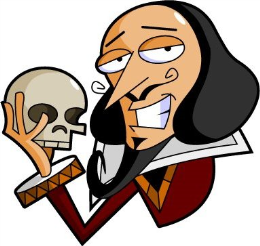 AO2: Analysis
 	
USE PEA REFER CLOSELY TO SUBJECT TERMINOLOGY 
LINK TO LANGUAGE, STRUCTURE & FORMLINK TO WRITER INTENTIONS
You should be able to: 
• analyse and appreciate writers’ use of language, form and structure;
• make assured reference to meanings and effects exploring and evaluating the way meaning and ideas are conveyed through language structure and form; 
• use precise subject terminology in an appropriate context.
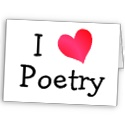 GSCE LITERATURE EDUQAS CRITERIA
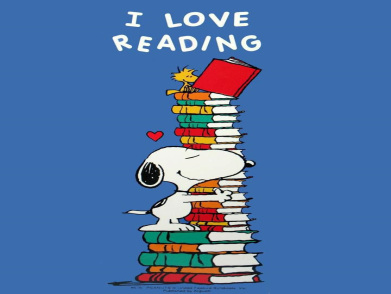 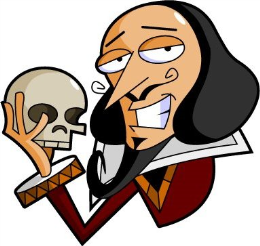 AO3: Context
 

LINK TO THE TIME AND PLACE THE TEXT WAS WRITTEN IN
LINK TEXTS TO HOW THEY WERE APPRECIATED BY THE ORIGINAL AUDIENCE
You should be able to: 
show understanding of the relationships between texts and the contexts in which they were written
 including the period of time,  location, social structures and literary contexts such as genre, and the contexts in which texts are engaged with by different audiences.
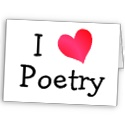 GSCE LITERATURE EDUQAS CRITERIA
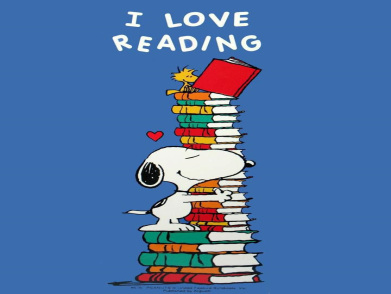 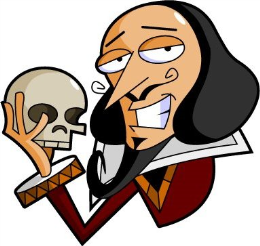 AO3: Comparison skills
 
COMPARE & CONTRAST MANY EXAMPLES FROM BOTH TEXTS
You should be able to:
Comparison is critical, illuminating and sustained across AO1 and AO2. There is a wide ranging discussion of the similarities and/or differences between the poems.
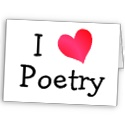 GSCE LITERATURE EDUQAS CRITERIA
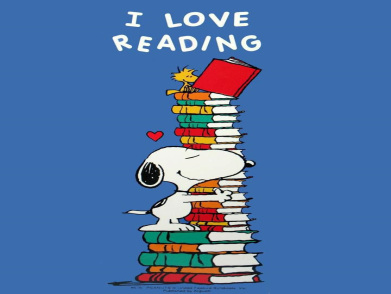 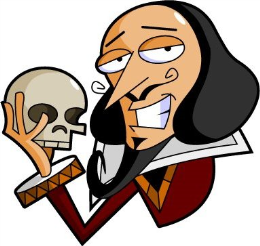 AO3: Spelling, punctuation, vocabulary & sentence structures

USE ACCURATELY
You should be able to:
spell and punctuate with consistent accuracy, and consistently use vocabulary and sentence structures to achieve effective control of meaning.